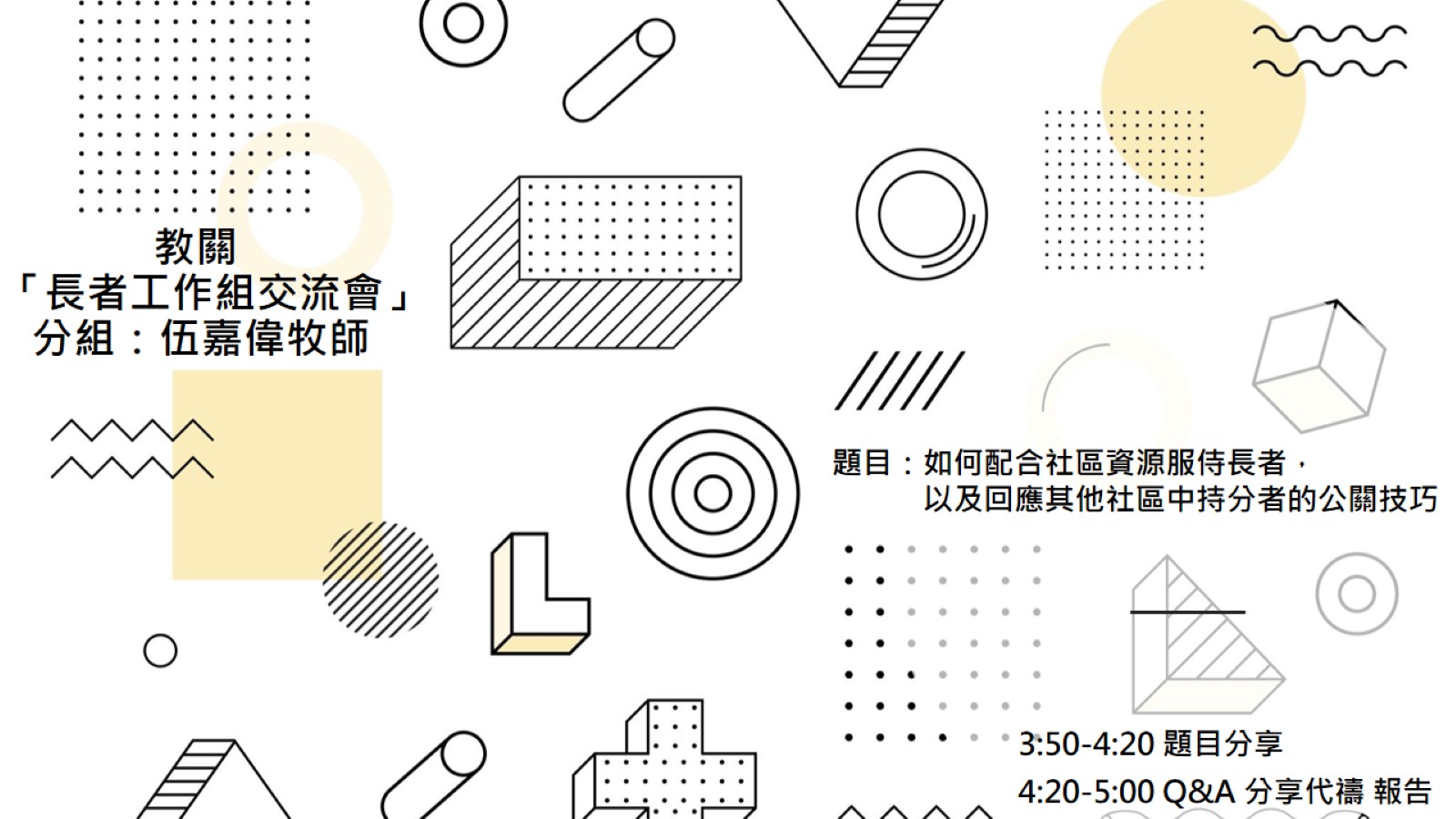 教關「長者工作組交流會」 分組：伍嘉偉牧師
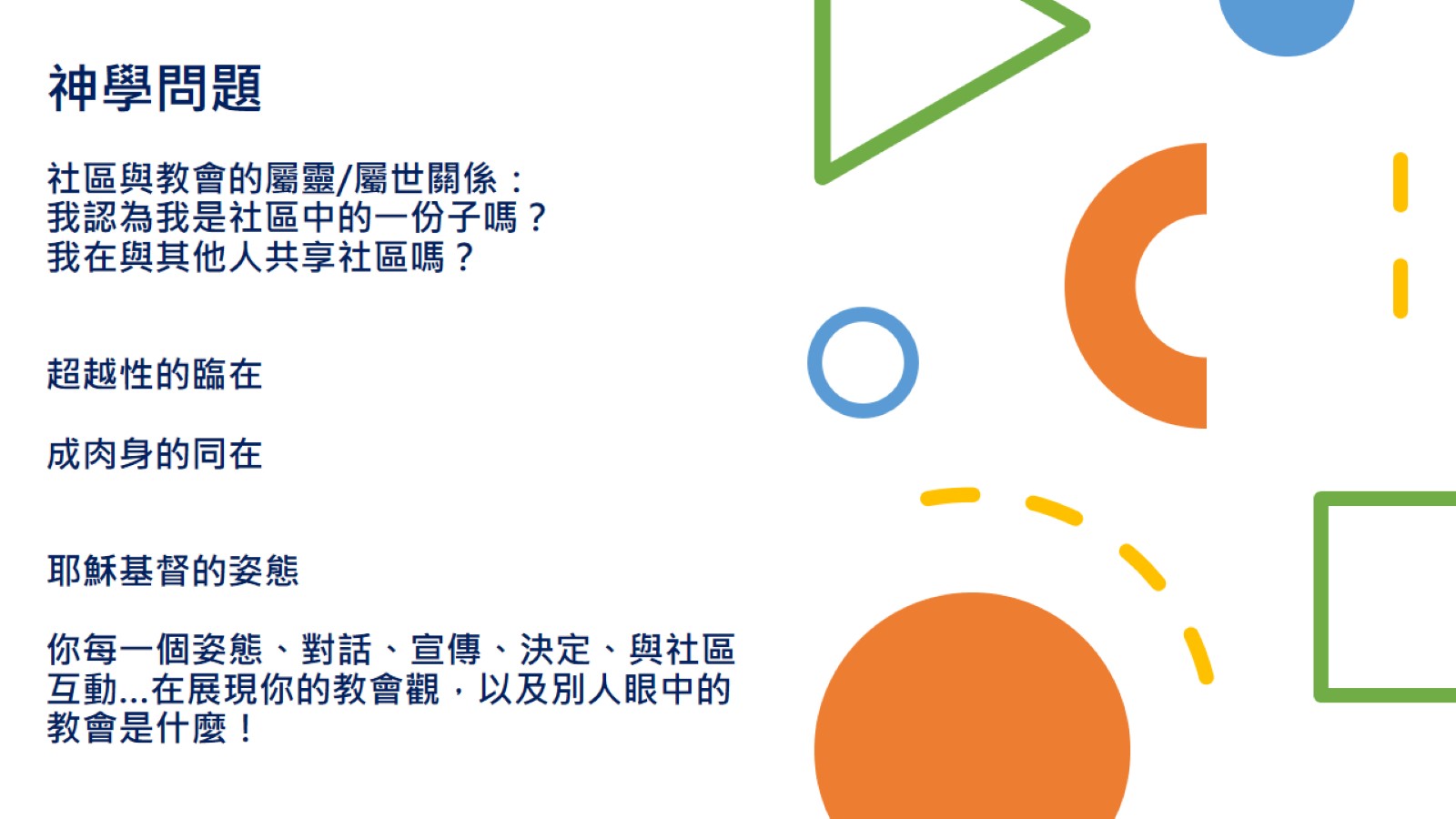 神學問題社區與教會的屬靈/屬世關係：我認為我是社區中的一份子嗎？我在與其他人共享社區嗎？超越性的臨在成肉身的同在耶穌基督的姿態你每一個姿態、對話、宣傳、決定、與社區互動…在展現你的教會觀，以及別人眼中的教會是什麼！
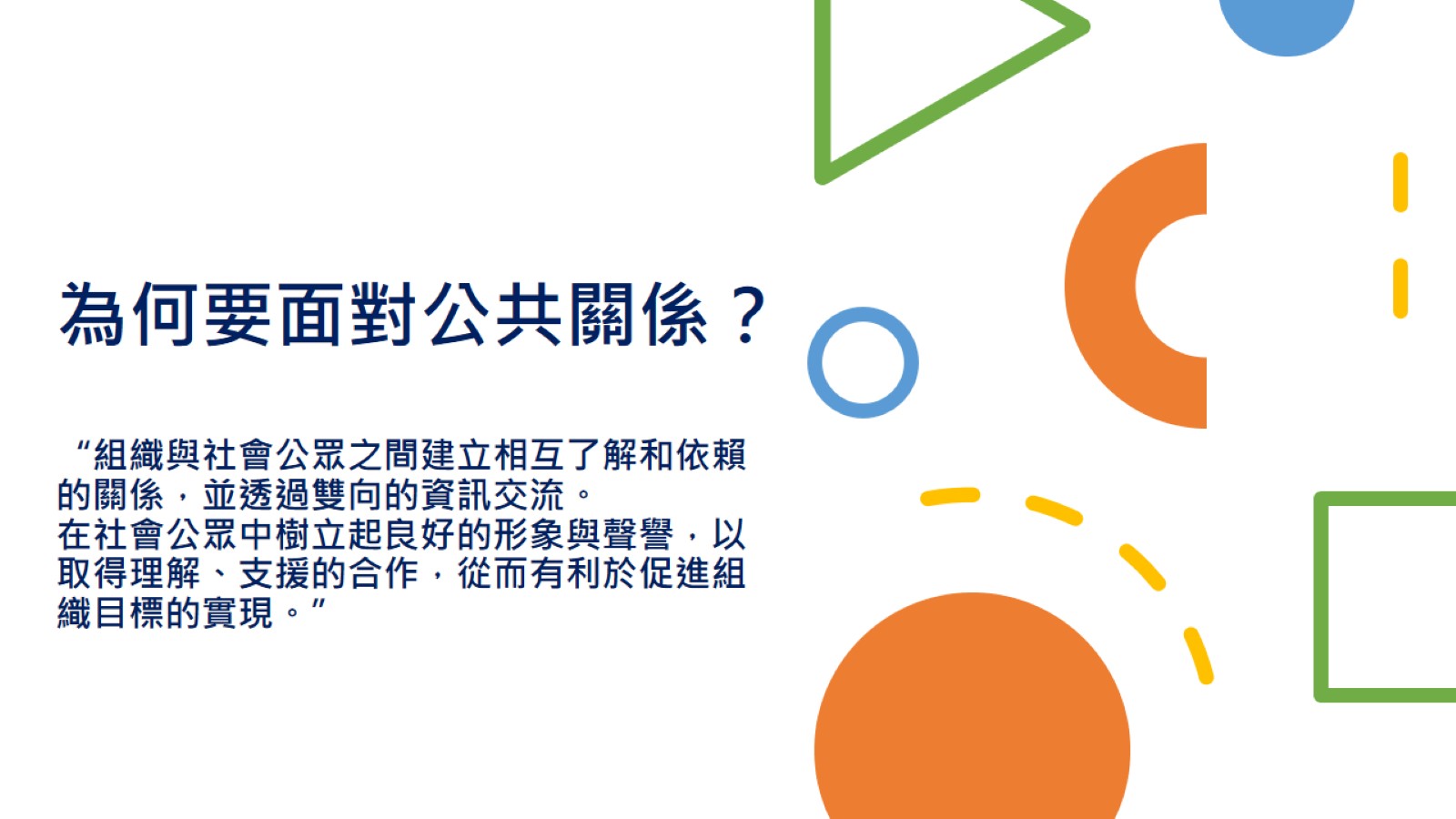 為何要面對公共關係？“組織與社會公眾之間建立相互了解和依賴的關係，並透過雙向的資訊交流。在社會公眾中樹立起良好的形象與聲譽，以取得理解、支援的合作，從而有利於促進組織目標的實現。”
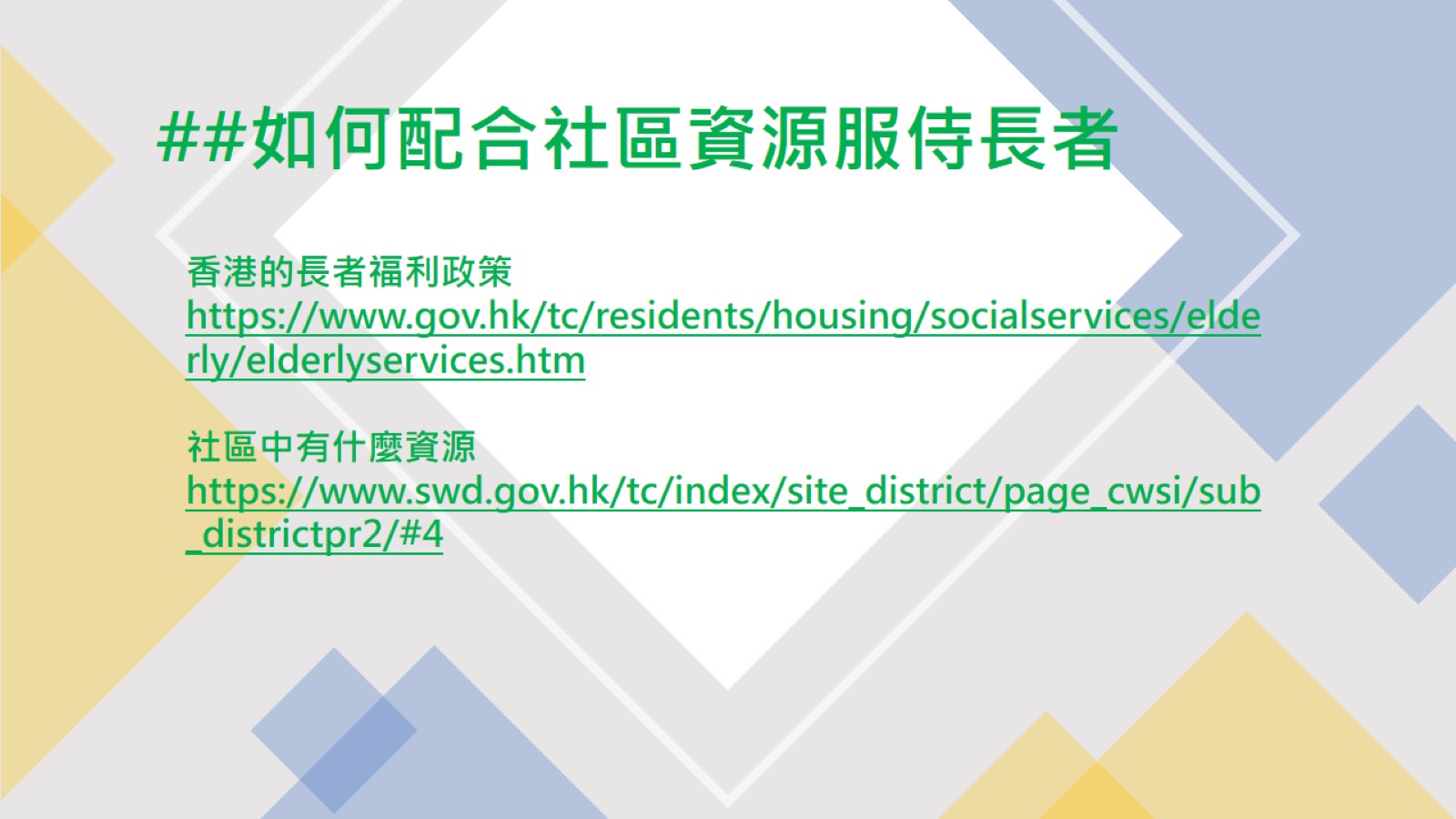 ##如何配合社區資源服侍長者
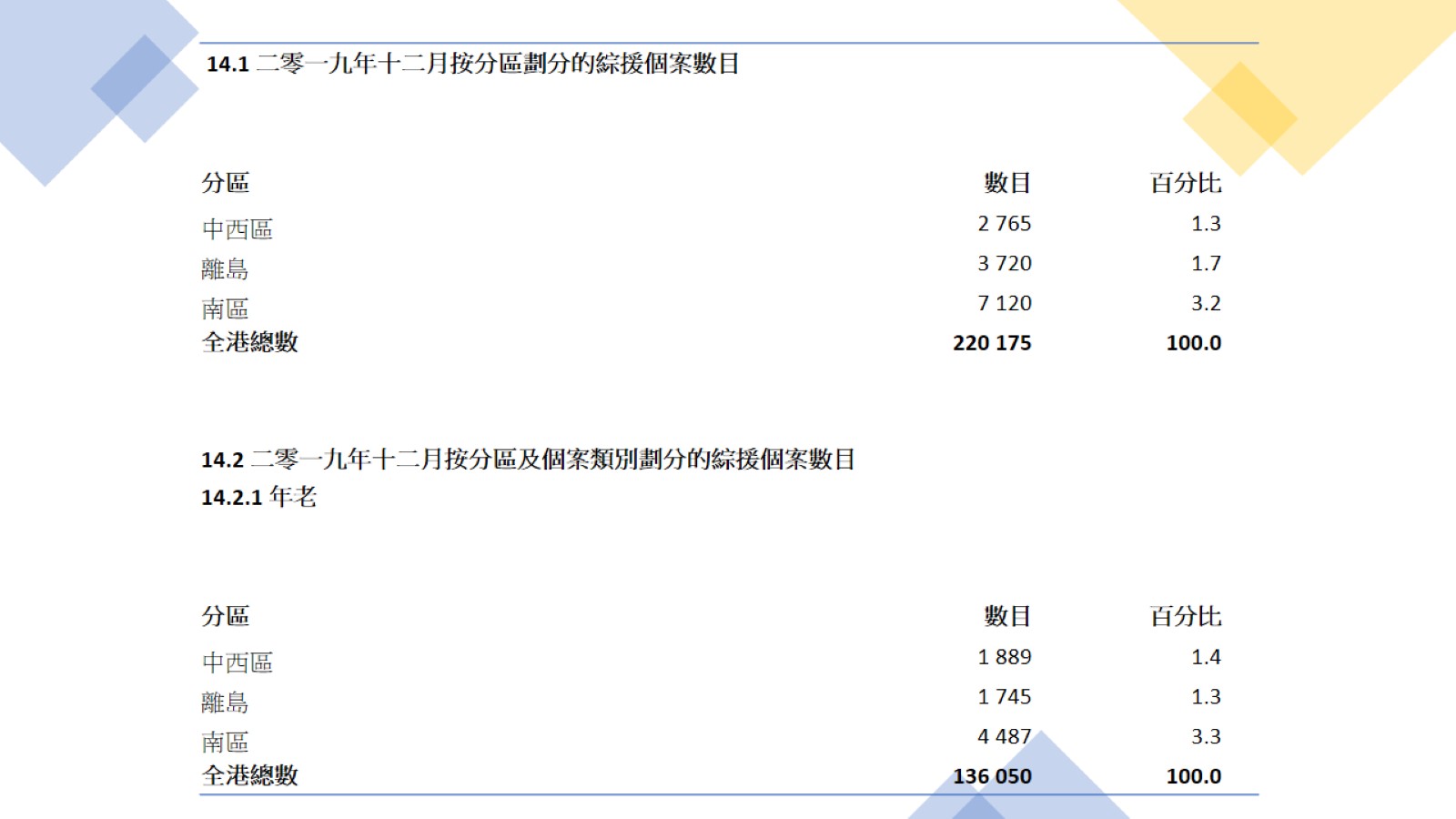 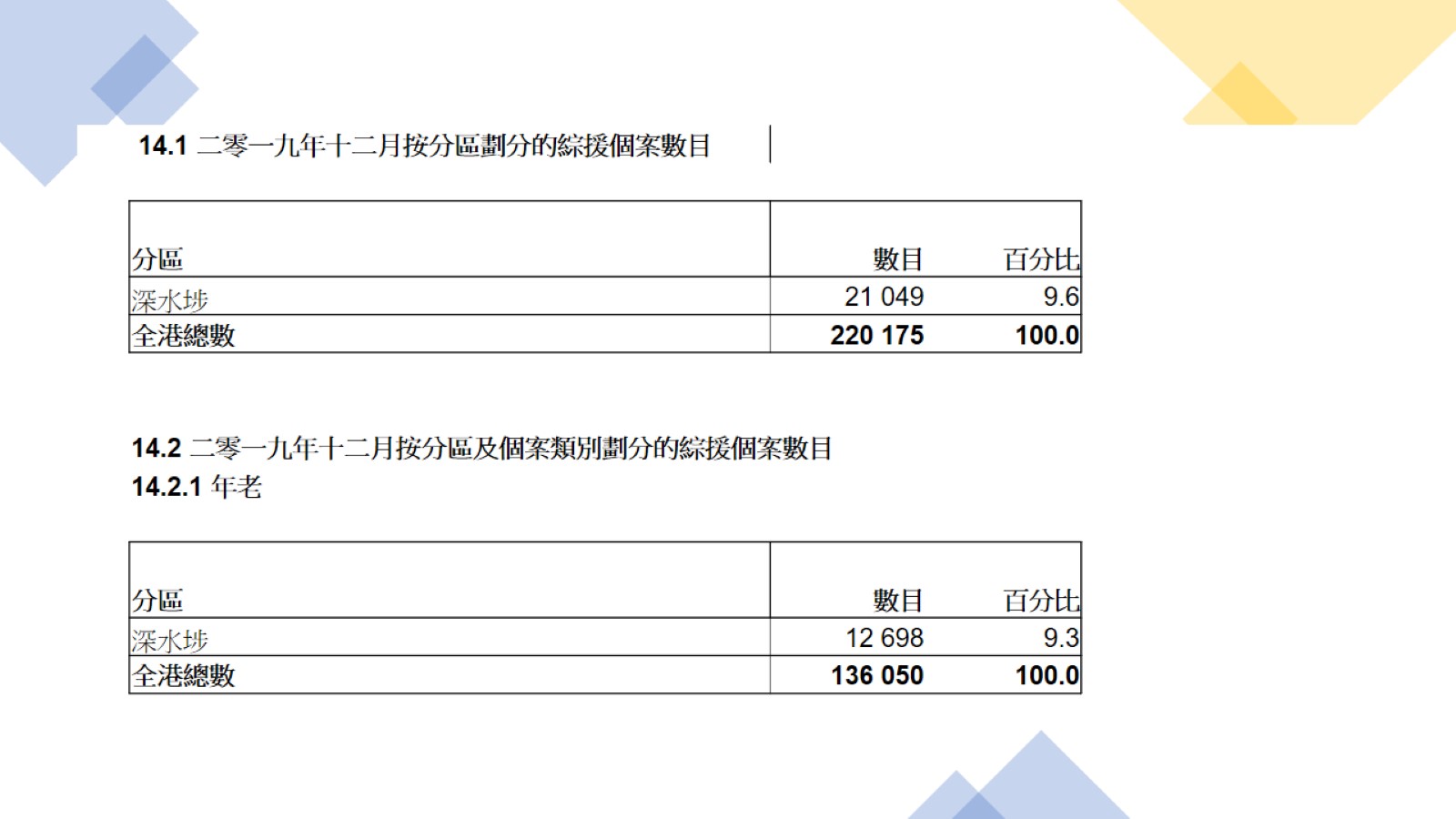 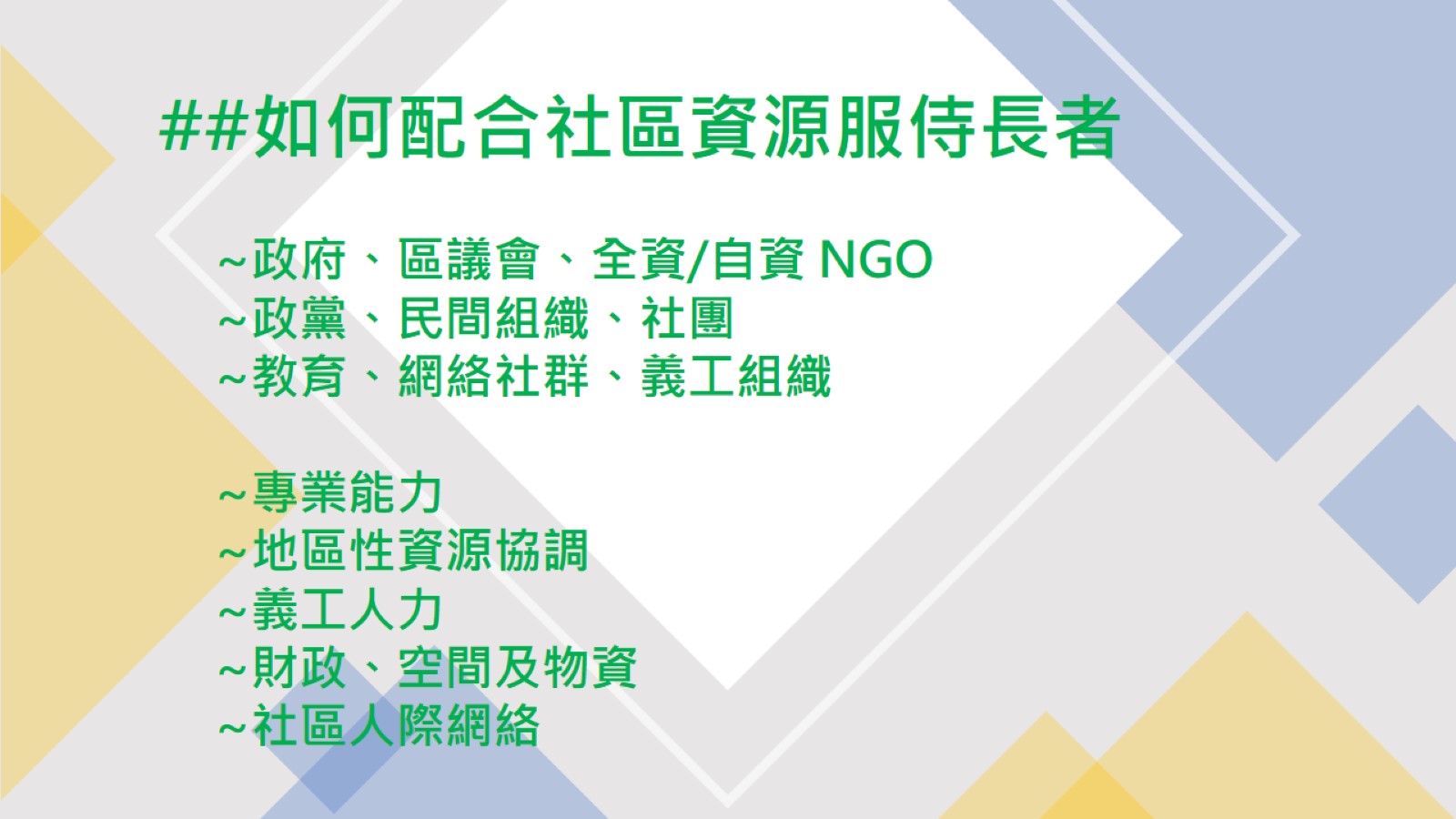 ##如何配合社區資源服侍長者
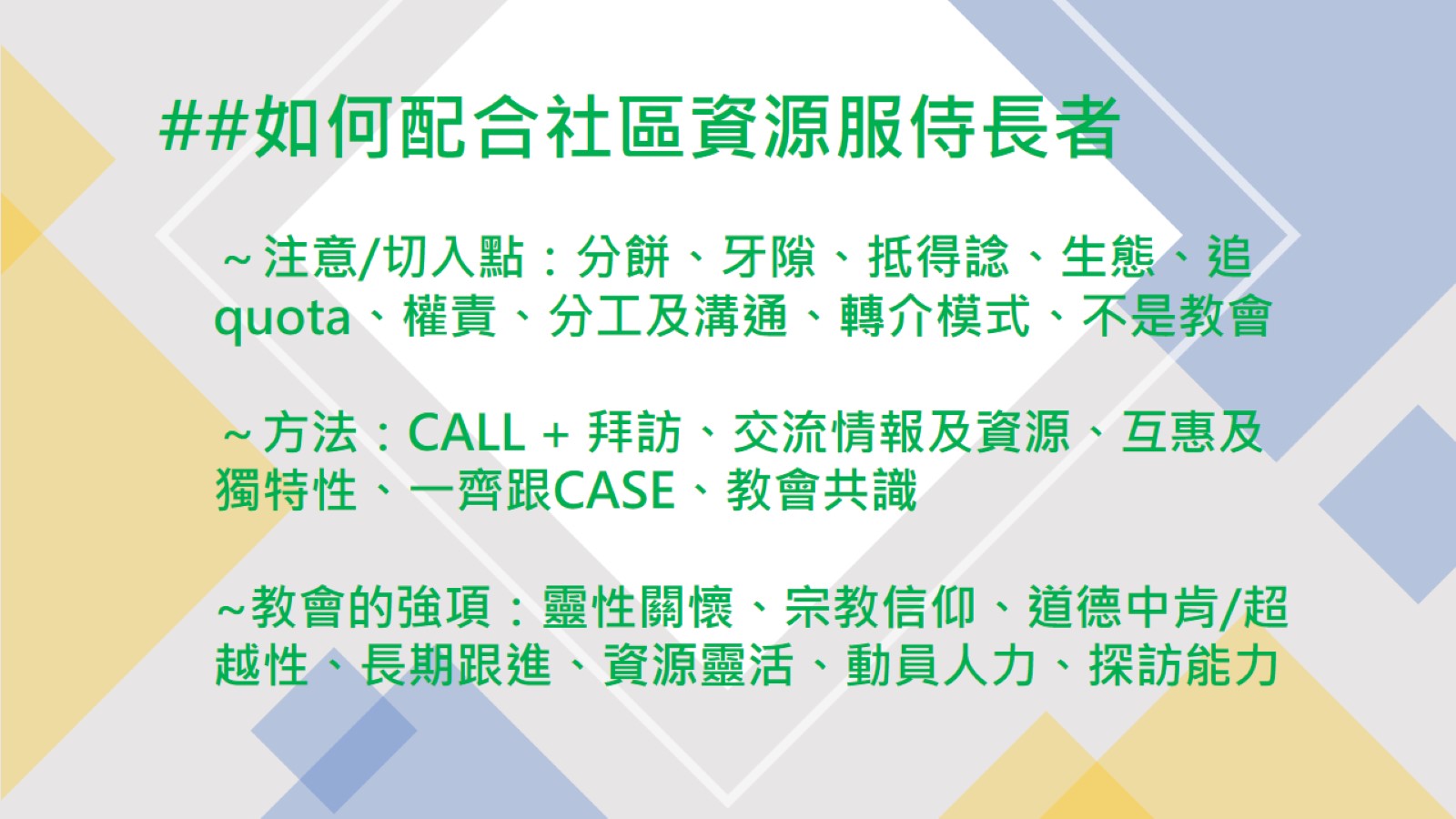 ##如何配合社區資源服侍長者
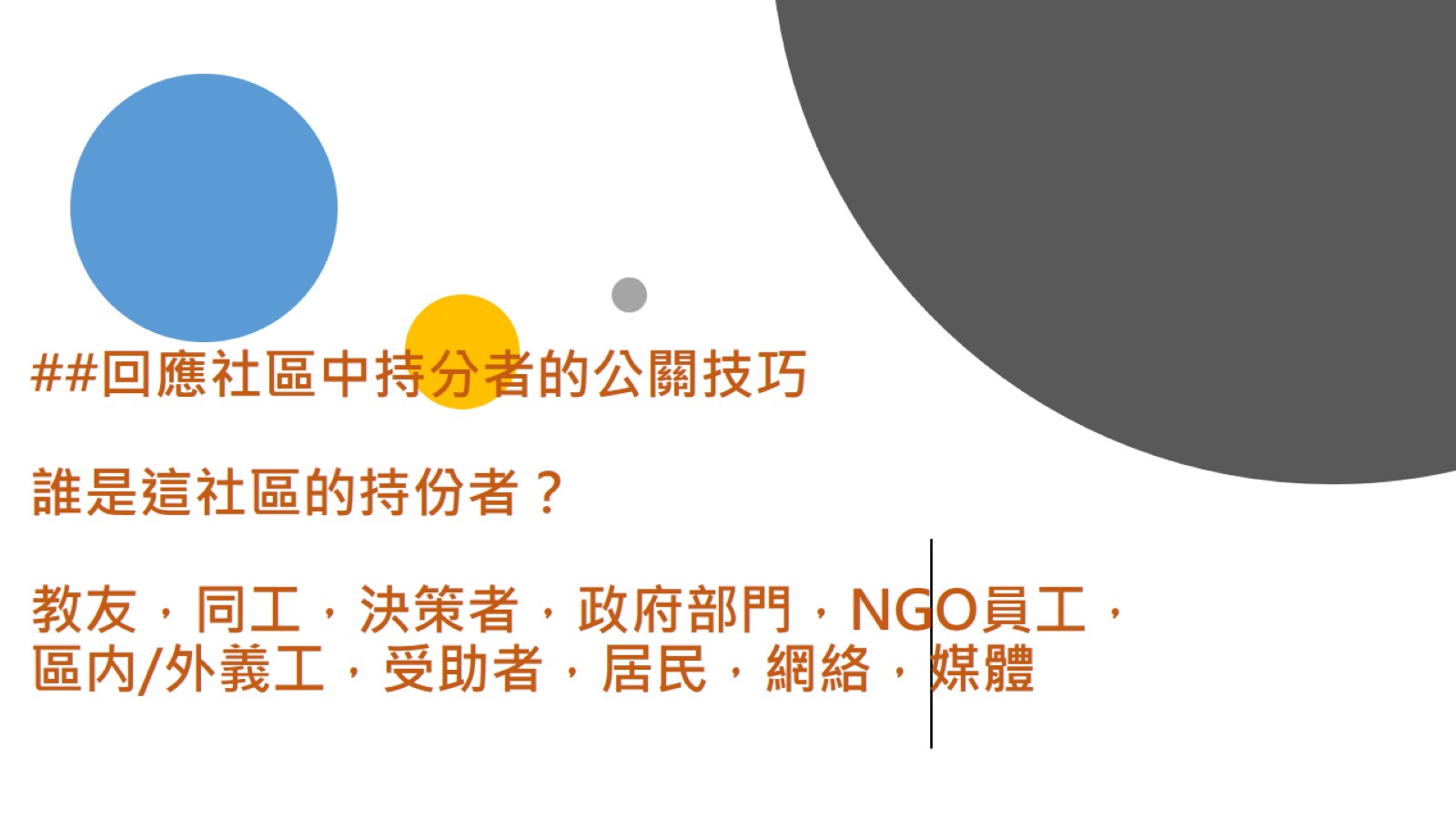 ##回應社區中持分者的公關技巧誰是這社區的持份者？教友，同工，決策者，政府部門，NGO員工，區内/外義工，受助者，居民，網絡，媒體
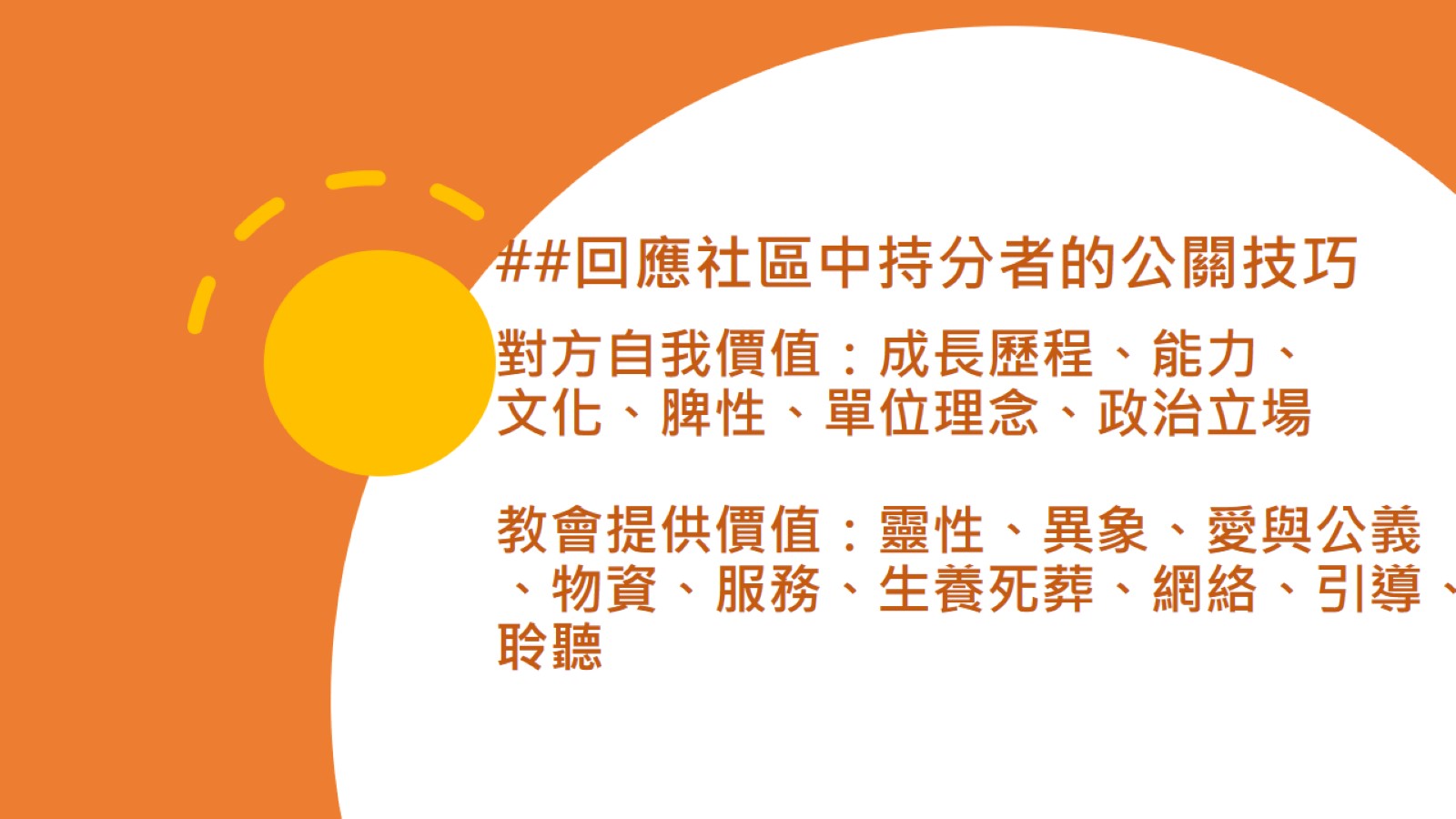 對方自我價值：成長歷程、能力、文化、脾性、單位理念、政治立場教會提供價值：靈性、異象、愛與公義、物資、服務、生養死葬、網絡、引導、聆聽
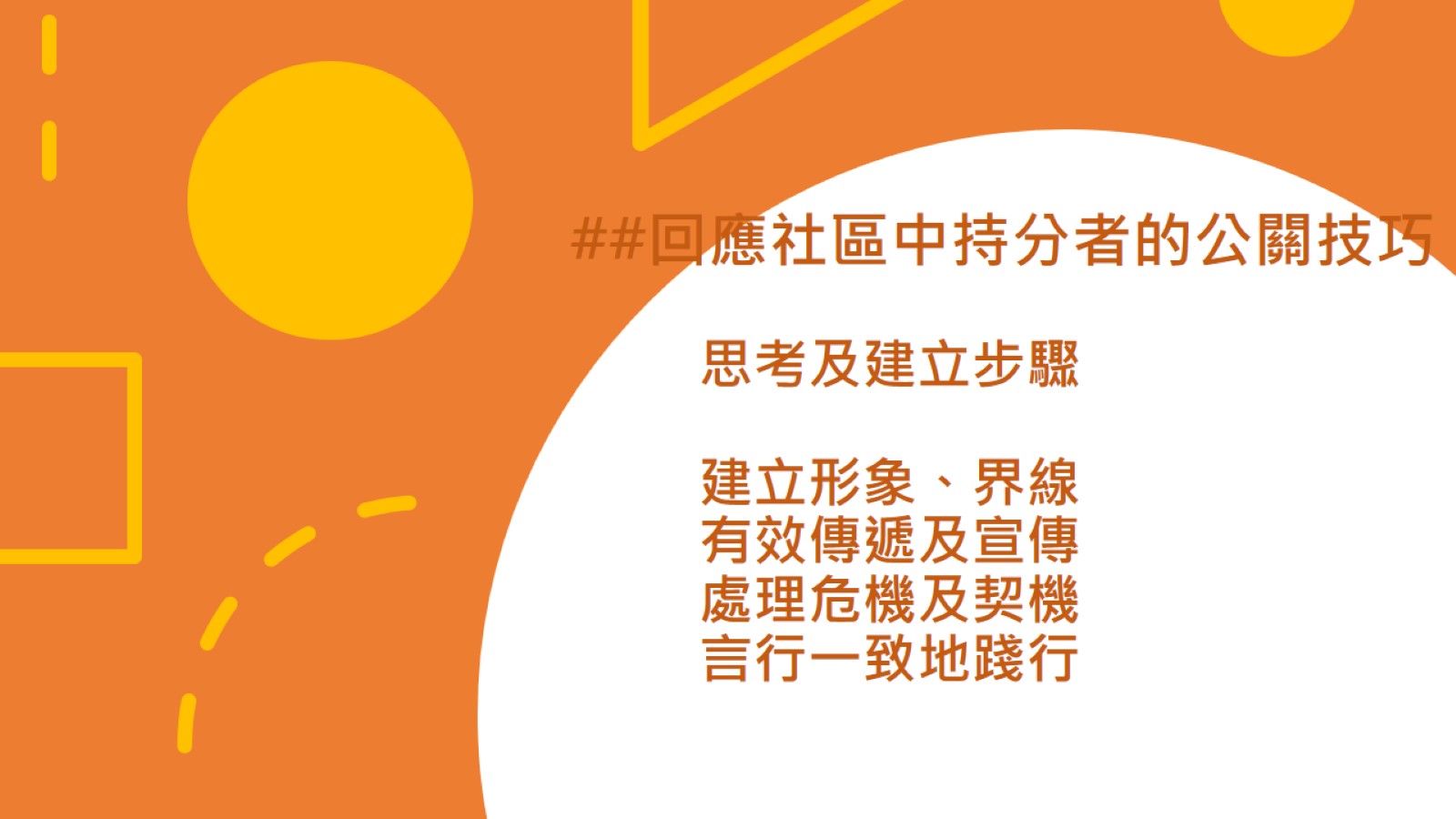 思考及建立步驟建立形象、界線有效傳遞及宣傳處理危機及契機言行一致地踐行
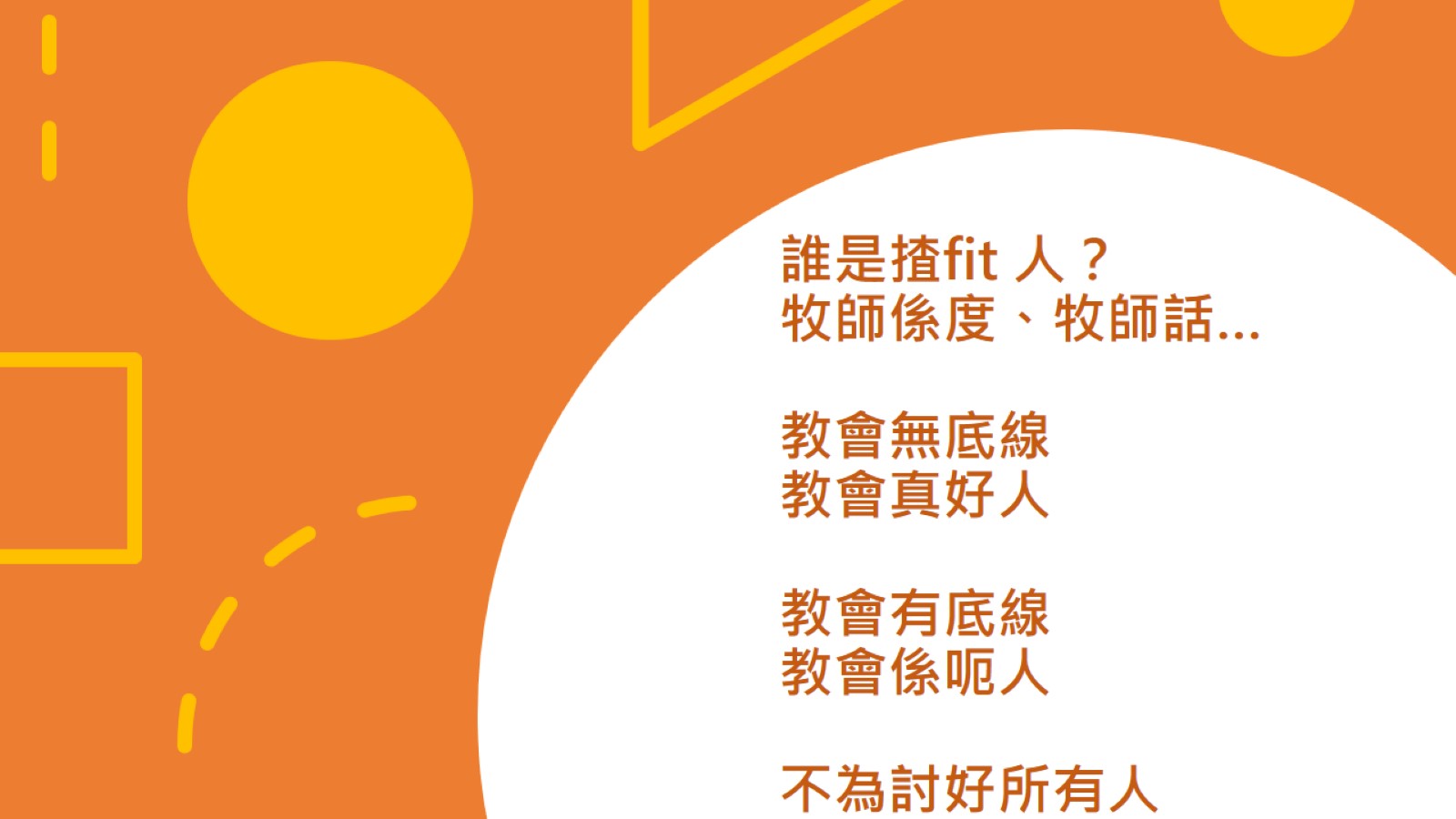 誰是揸fit 人？牧師係度、牧師話…教會無底線教會真好人教會有底線教會係呃人不為討好所有人
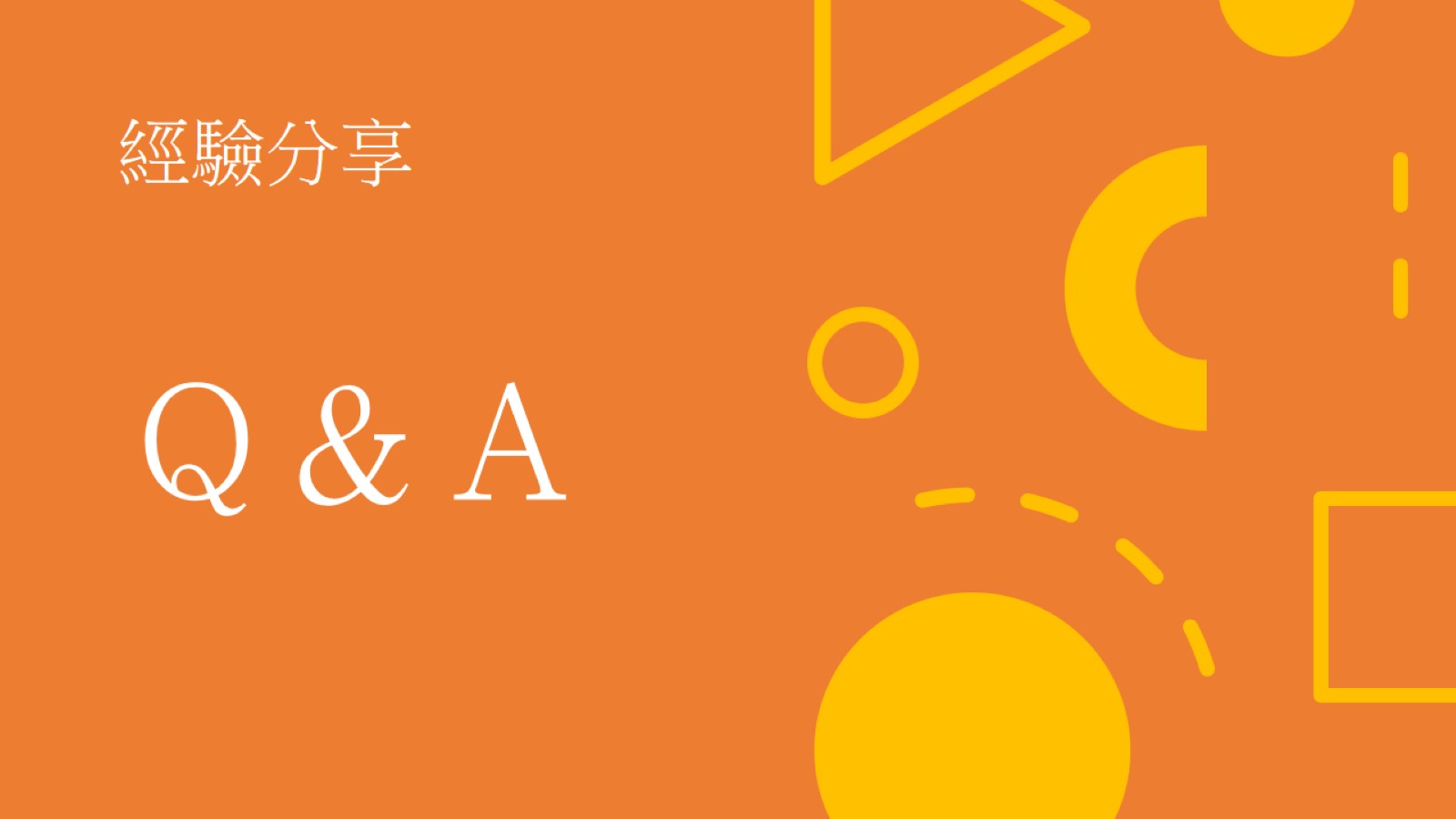 經驗分享Ｑ＆Ａ